What are Personality Disorders?


An individual’s personality is influenced by experiences, environment (surroundings, life situations) and inherited characteristics (genetic) 

A personality disorder is a way of thinking, feeling and behaving that deviates from the expectations of the culture, causes distress or problems functioning, and lasts over time.

It is an enduring pattern of behavior and inner experiences that deviates significantly from the individual’s cultural standards, is rigidly pervasive, has an onset in adolescence or early adulthood, is stable through time, leads to unhappiness and impairment.

		It manifests in at least two of the following four areas:

 		  Cognition: ways of interpreting and perceiving self and other
             Affectivity: ways of responding emotionally; intensity, lability
             Interpersonal functioning: ways of relating to others
            Impulse control: ways of controlling one’s behavior
Personality Disorders are common and chronic.

Occurs in 10-20% of the general population.

Approximately 50% of all psychiatric patients have a personality disorder (comorbidity).

Personality disorders are a predisposing factor for other psychiatric disorders such as substance use, suicide, affective disorders, impulse control disorders, eating disorders and anxiety disorders.

Individuals with personality disorders are far more likely to refuse psychiatric treatment and deny their problems than individuals with anxiety disorders, depressive disorders, or obsessive-compulsive disorders.
Prevalence
OCPD: 2%		Paranoid: 2%	Antisocial: 1-4%

Schizoid: 1%		Schizotypal: 1%	Avoidant: 1-2%

Histrionic: 2%		Borderline: 2-3%	Narcissistic: 1%


Personality Disorders diagnosed more often in males include:  

   Antisocial PD, Narcissistic PD, Obsessive Compulsive PD


Personality Disorders diagnosed more often in females include:

Borderline PD, Avoidant PD, Histrionic PD, Dependent PD
Theories About Causes of Personality Disorders

Family perspectives – Disturbances in family relationships underlie the development of personality disorders. Factors may include:
   
overcontrolling parents
lack of parental nurturing
childhood physical or sexual abuse
childhood neglect
parental overprotection and authoritarianism
Biological Perspectives

Genetic factors – Evidence points to genetic factors playing a role in the development of several types of personality disorders, including antisocial, narcissistic, paranoid, and borderline types.
Personality traits may represent interactions of genetic factors and life experience

Lack of emotional responsiveness – People with antisocial personalities had lower galvanic skin response levels when they were expecting painful stimuli than did normal controls.
Lack of anxiety in threatening situations

The craving-for-stimulation model – People with antisocial personality disorder appear to have exaggerated cravings for stimulation.
Need more stimulation than other people to maintain interest and function normally
Brain abnormalities – Brain imaging links borderline and antisocial personality disorder to dysfunctions in parts of the brain involved in regulating emotions and restraining impulsive behaviors.
Most directly implicated are the prefrontal cortex and deeper brain structures in the limbic system.

BRAIN CIRCUITRY. Abnormalities in brain circuitry between the prefrontal cortex, the brain’s thinking center, and the limbic system may contribute to impulse control problems in people with borderline and antisocial personality disorders. The limbic system is a primitive part of the brain involved in regulating emotional processing and memory formation. The amygdala, a part of the limbic system involved in triggering fear, is highlighted here (one on each side of the brain).
Genetic factors – Evidence points to genetic factors playing a role in the development of several types of personality disorders, including antisocial, narcissistic, paranoid, and borderline types.
Personality traits may represent interactions of genetic factors and life experience

Lack of emotional responsiveness – People with antisocial personalities had lower galvanic skin response levels when they were expecting painful stimuli than did normal controls.
Lack of anxiety in threatening situations
Sociocultural Perspective
Social conditions may contribute to the development of personality disorders.
Stressors encountered by disadvantaged families may contribute to antisocial behavior patterns 
Antisocial personality disorder is reported most frequently among people from lower socioeconomic classes
Children reared in poverty more likely to be exposed to deviant role models
Maladjustment in school may lead to alienation and frustration in larger society
The 10 specific personality disorders are grouped into
 three categories called “clusters”

Cluster A: odd or eccentric behavior

Paranoid personality disorder: a pattern of pervasive distrust and suspiciousness where others’ motives are seen as mean or spiteful. People with paranoid personality disorder often assume people will harm or deceive them and are reluctant to confide in others or become close to them; challenge loyalty of their friends; cold and distant.

Schizoid personality disorder: a pervasive pattern of detachment from social relationships and a limited range of emotional expression. A person with schizoid personality disorder typically does not seek close relationships, chooses solitary activities and appears indifferent to praise or criticism from others; not interested in sex; seek jobs with no social contact

Schizotypal personality disorder: a pattern of acute discomfort in close relationships, distortions in thinking or perception, and eccentric behavior. A person with schizotypal personality disorder may have odd beliefs or magical thinking, odd or peculiar behavior or speech, or may incorrectly attribute meanings to events; excessive social anxiety; believes they have extrasensory abilities.
Cluster B: dramatic, emotional or erratic behavior


Antisocial personality disorder: a pervasive pattern of disregarding or violating the rights of others. A person with antisocial personality disorder may not conform to social norms, may repeatedly lie or deceive others, or may act impulsively; doesn’t conform to social norms; manipulates others; impulsive; lacks remorse; aggressive

Borderline personality disorder: a pervasive pattern of instability in personal relationships, emotional response, self-image and impulsivity. A person with borderline personality disorder may go to great lengths to avoid abandonment (real or perceived), have recurrent suicidal behavior, display inappropriate intense anger or have chronic feelings of emptiness; identity disturbance; chronic feelings of emptiness; inappropriate anger; impulsive and self-injurious
Key Features of Antisocial Personality Disorder

Failure to adhere to social rules, social norms, or legal codes
Engaging in criminal behavior that may result in arrest, such as destruction of property, engaging in unlawful occupations, stealing, or harassing others
Aggressive or hostile behavior
Repeatedly getting into physical confrontations and fights with others or assaulting others, even one’s own children or spouse
Lack of responsible behavior
Failure to maintain regular employment due to chronic absences or lateness or failure to seek gainful employment when it is available; failure to honor financial obligations, such as failing to meet child support responsibilities or defaulting on debts; failure to establish or maintain a stable monogamous relationship
Impulsive behavior
Acting on impulse and failing to plan ahead or consider consequences; traveling around without any clear employment opportunities or goals
Lack of truthfulness
Repeatedly lying, conning others, or using aliases for personal gain or pleasure
Reckless behavior
Taking undue risks to one’s safety or the safety of others, such as by driving at unsafe speeds or driving while intoxicated
Lack of remorse for misdeeds
Lack of concern or remorse for the harm done to others by one’s behavior, or rationalizing harm to others
Antisocial personality disorder associated with an increased risk of criminality, however:
Not all criminals have antisocial personalities
Not all people with antisocial personality disorder become criminals
Antisocial personality as two independent dimensions:
Personality dimension – do not become law breakers
Behavioral dimension – frequent problems with law
A “HUMAN SNAKE” IN A THREE- PIECE SUIT? Not all psychopathic personalities are violent criminals. The disgraced financier Bernie Madoff never committed a violent crime but is serving a life sentence in federal prison for having pilfered the life savings of scores of individuals while showing no apparent remorse or concern for the people he harmed.
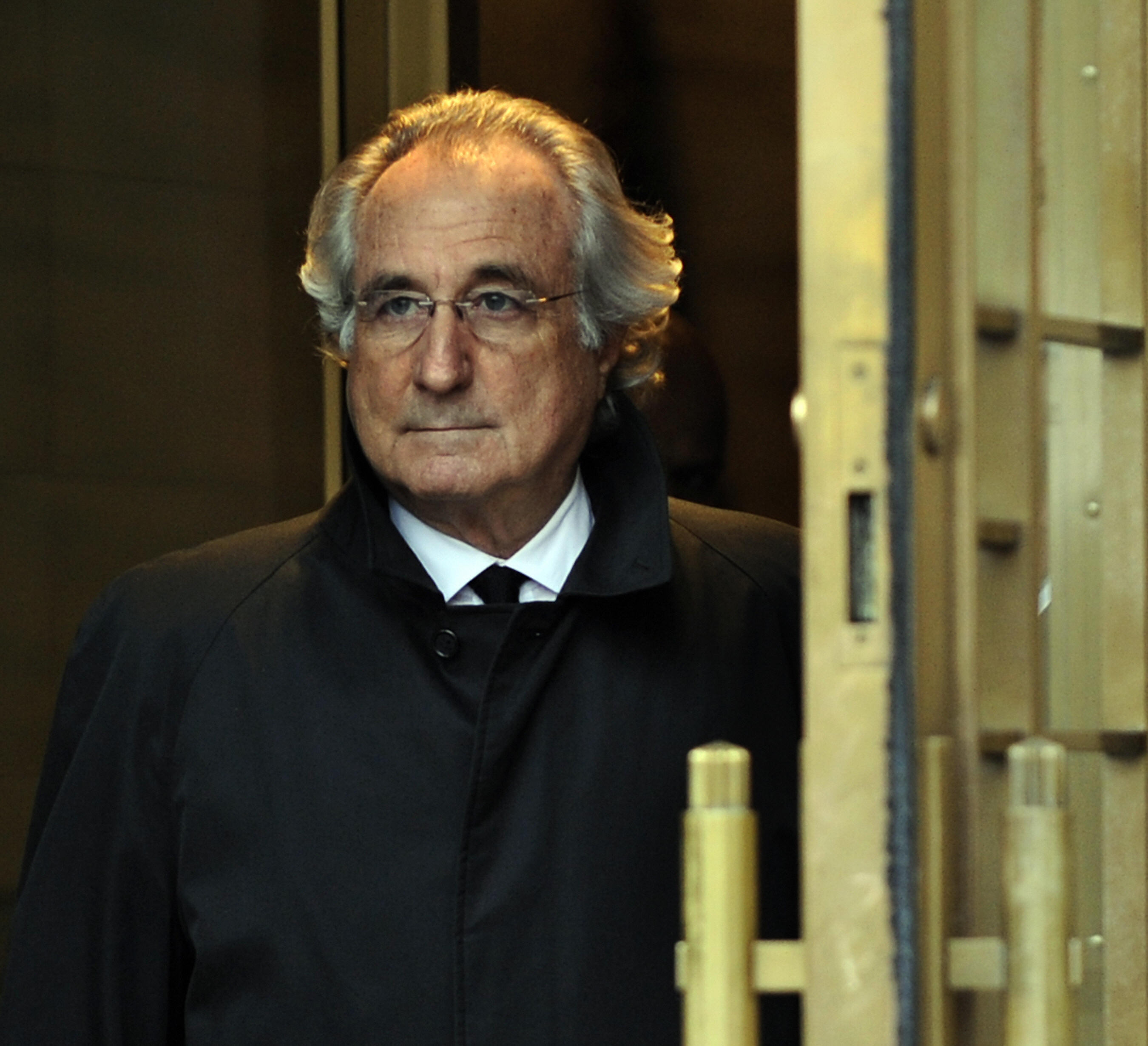 Histrionic personality disorder: a  pervasive pattern of excessive emotion and attention seeking. A person with histrionic personality disorder may be uncomfortable when he/she is not the center of attention, consistently use physical appearance to draw attention or show rapidly shifting or exaggerated emotions; sexually seductive; rapidly shifting and shallow emotions; self-dramatizing.

Narcissistic personality disorder: a pervasive pattern of need for admiration and lack of empathy for others. A person with narcissistic personality disorder may have a grandiose sense of self-importance, a sense of entitlement, takes advantage of others; preoccupied with fantasies of unlimited success; believes is very special; sense of entitlement; exploits others, arrogant;
Cluster C: anxious or fearful behavior

Avoidant personality disorder: a pervasive pattern of social inhibition, feelings of inadequacy and extreme sensitivity to criticism. A person with avoidant personality disorder may be unwilling to get involved with people unless he/she is certain of being liked, is preoccupied with being criticized or rejected, or may view himself/herself as being inferior or socially inept; shows restraint in intimate relationships for fear of being ridiculed or shamed; doesn’t engage in new activities for fear of embarrasment

Dependent personality disorder: a pervasive pattern of needing to be taken care of and submissive and clingy behavior. A person with dependent personality disorder may have difficulty making daily decisions without reassurance from others or may feel uncomfortable or helpless when alone because of fear of inability to take care of themselves; wants others to be responsible for their life; uncomfortable when alone; lacks confidence and won’t initiate projects on their own.
Obsessive-compulsive personality disorder: a pervasive pattern of preoccupation with orderliness, perfectionism and control. 
A person with obsessive-compulsive personality disorder may be preoccupied with details or schedules, may work excessively to the exclusion of leisure or friendships, or may be inflexible in morality and values; rigid conformity to rules and stubborn; is perfectionistic and it interferes with completing projects; excessive orderliness; unable to discard of worthless objects; excessively devoted to work and productivity to the exclusion of leisure and friends.

 (This is NOT the same as obsessive compulsive disorder)
OCD is defined by the presence of true obsessions and/or compulsions.
Conversely, with OCPD, the behaviors are not directed by thoughts you are unable to control or irrational behaviors you repeat over and over again, with no apparent aim.
                       There are no obsessions and compulsions with OCPD.
Treatment

Certain types of psychotherapy are effective for treating personality disorders and can reduce symptomatology and maladaptive behavior.

During psychotherapy, an individual can gain insight and knowledge about the disorder and what is contributing to symptoms, and can talk about thoughts, feelings and behaviors. 

Psychotherapy can help a person understand the effects of their behavior on others and learn to manage or cope with symptoms and to reduce behaviors causing problems with functioning and relationships. 

The type of treatment will depend on the specific personality disorder, how severe it is, and the individual’s circumstances.
Screening for Comorbidity
Antisocial PD: Alcohol dependence and depressive disorders

Borderline PD: alcohol and drug dependence, mood disorders, anxiety disorders including PTSD

Histrionic PD: alcohol dependence, somatization disorder

Avoidant PD: social phobia

Any PD puts the patient at higher risk than the general population for alcohol and other substance use disorder
Commonly used types of psychotherapy include:

Psychoanalytic/psychodynamic therapy
Cognitive behavioral therapy
Group therapy
Psychoeducation: teaching the individual and family members about the illness, treatment and ways of coping
There are no medications specifically to treat personality disorders. 

However, medication, such as antidepressants, anti-anxiety medication or mood stabilizing medication, may be helpful in treating some symptoms. 

More severe or long lasting symptoms may require a team approach involving a primary care doctor, a psychiatrist, a psychologist, social worker and family members.